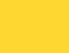 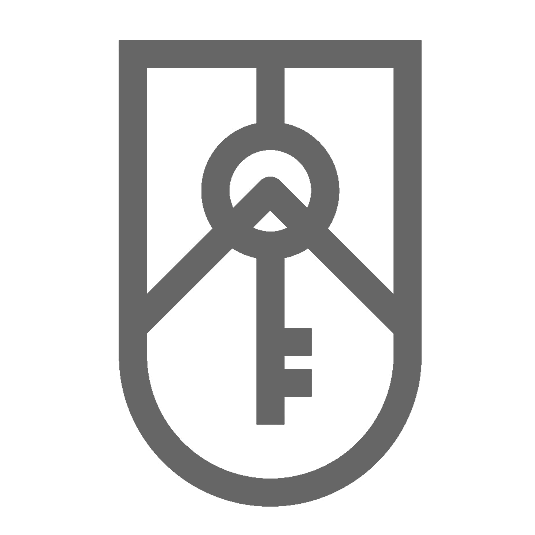 State
Property
Fund
of Ukraine
Small Privatization

News-letter

August 19,2020
More auctions are available at 
privatization.gov.ua
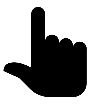 SE “Zavod “Radiorele”
Small Privatization
Key specifications of the object
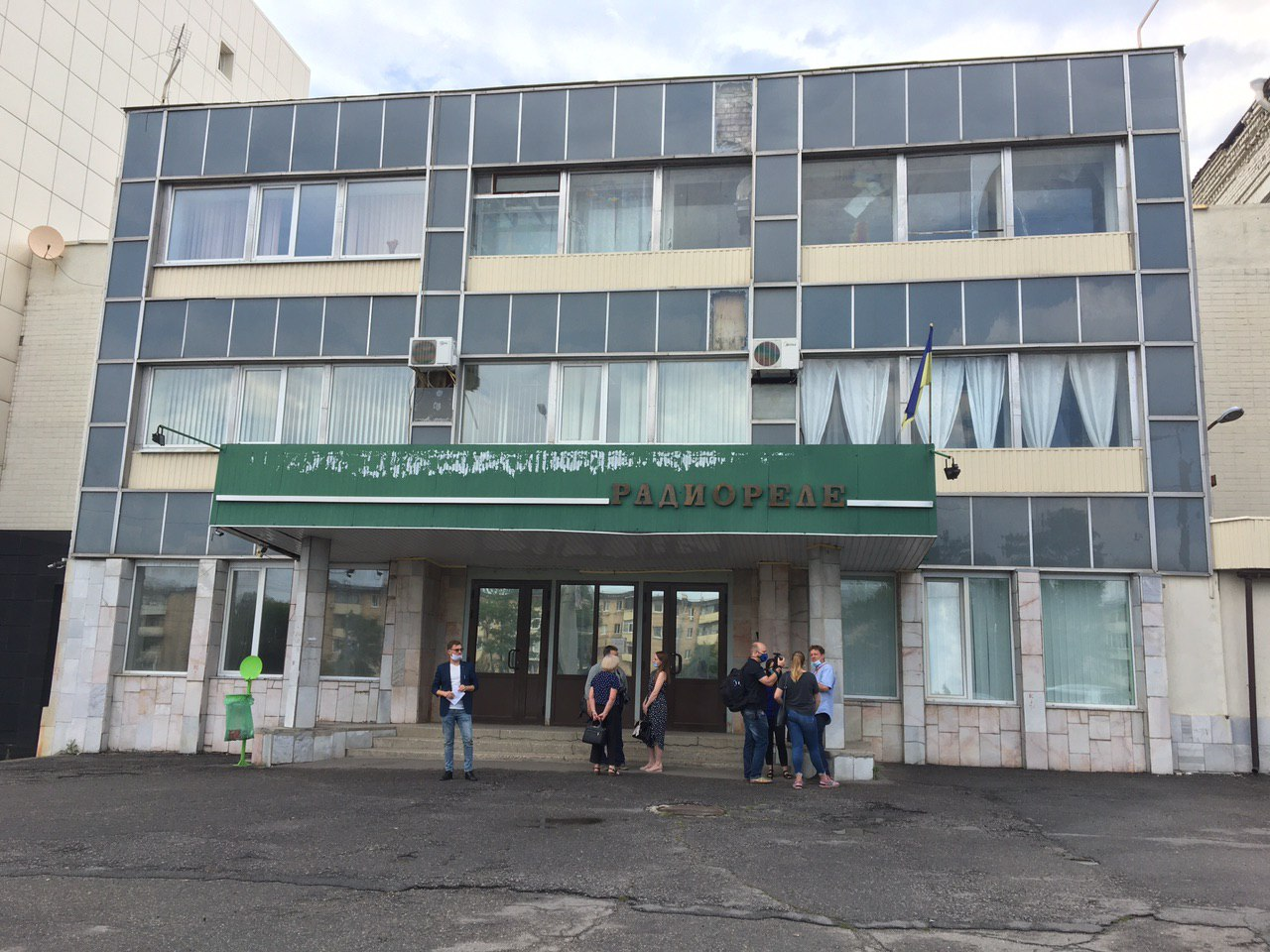 Address: 181, Haharina Ave., Kharkiv city

State enterprise “Zavod “Radiorele” is one of the biggest enterprises in Ukraine and “the near abroad” that specializes on manufacture of electrical power distribution and control appliances. The total area of all enterprise’s buildings and constructions is 49,027.2 sq. m. A land plot where the enterprise is situated,  is in a constant use and has a total area of 4.096 ha.
Volume of products (works, services) sales for 2017-2019 – UAH 77,076 thousand, including: export sales – UAH 48.429 thousand; for the 1st quarter of 2020 – UAH 2,672 thousand, including export sales - UAH 863 thousand.
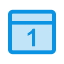 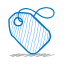 Auction date
Opening price
₴ 97 153 500
25.08.2020
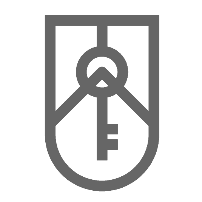 State
Property
Fund
of Ukraine
Take part in 
an auction
Object 
information
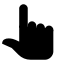 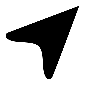 Hotel “Slovianskyi”
Small Privatization
Key specifications of the object
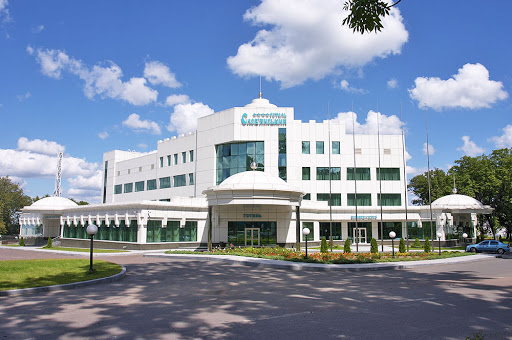 Address: 2a, Monastyrska St., Novhorod-Siverskyi town, Chernihiv region
	
	Hotel Slovianskyi is situated on the picturesque bank of the Desna River, in close proximity  to the Spaso-Preobrazhenskyi Monastery (XI – XII century). Novhorod-Siverskyi is a city of a legendary prince Ihor Sviatoslavovych, where there are a lot of cultural and historical heritage sites . Novhorod-Siverskyi is a one of the most tourist attractive cities of Ukraine. 
It is available for guests 30 rooms, including room types: standard, junior suite, suite, apartment. Each room equipped with air conditioner, safe and private bathroom with 24-hour water supply. For guests convenience there are electronic locks, satellite tv and internet access in all rooms. Hotel’s conference room has capacity of 40 persons and it is equipped with all necessary for holding the conference, business meetings, corporate and private events. The hotel has a restaurant with two halls: a large one, for 100 places, and a small one, for 30 places. The complex includes: beauty salon, gym, billiard club, turkish bath, sauna with pool, disco bar for 75 persons.
	The object’s total area – 4,883.9 м2. A land plot under the building is not formed. The hotel is situated in a distance of 2 km from a bus station. Distance to Chernihiv city is 171 km.
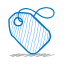 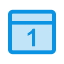 Auction date
Opening price
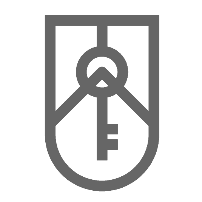 State
Property
Fund
of Ukraine
₴57 717 486
27.08.2020
Take part in 
an auction
Object 
information
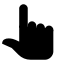 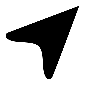 Club Building
Small Privatization
Key specifications of the object
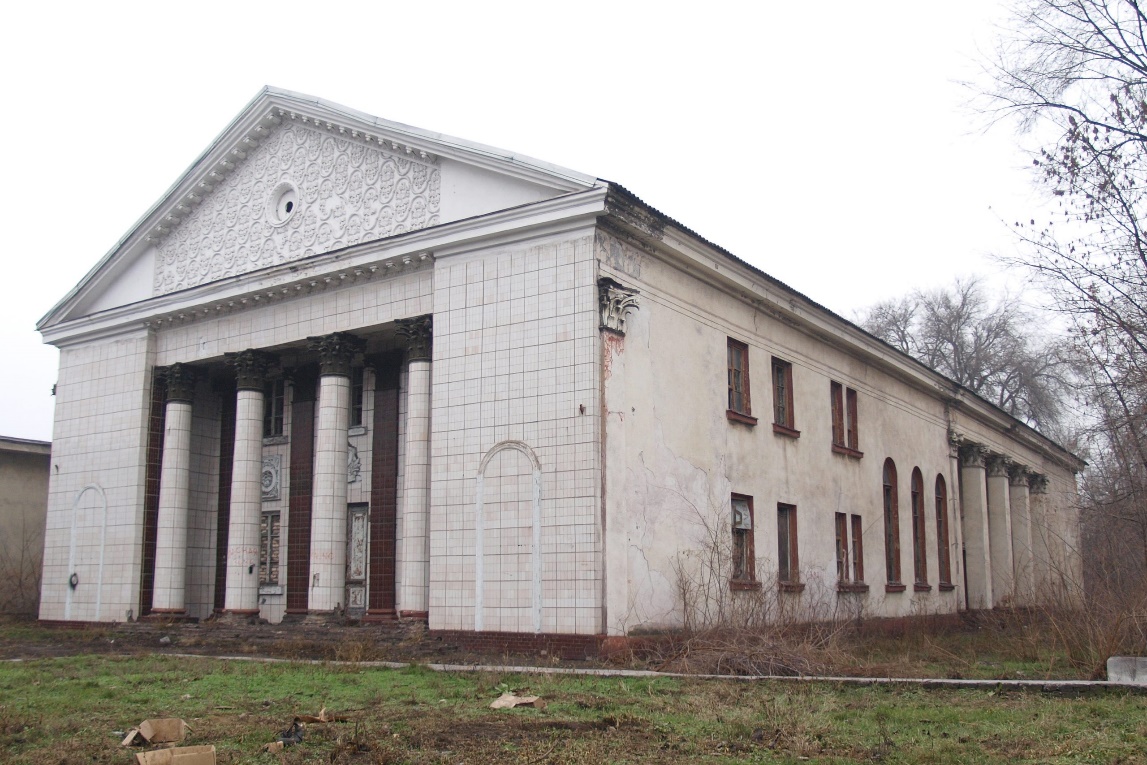 Address: 2, Zavodska St., Kamianske town, Dnipropetrovsk region 

The object is a two-storey building of club with a total area of 757.5 sq. m.; (foundation - slag concrete; walls – cinder block; floor - ½ metal slabs, ½ boards, slate roof); annex (slag concrete foundation, cinder block walls, concrete floor, slate roof), and slag concrete porches. The club building contains foyer, hall, rooms, scenery storages and etc. 
State registration of the property right dated 04.05.2017, registration number of the real estate object - 1242246312104.
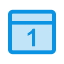 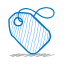 Auction date
Opening price
₴ 287 355
28.08.2020
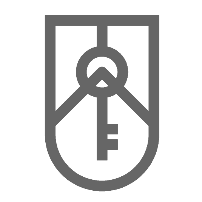 State
Property
Fund
of Ukraine
Take part in 
an auction
Object 
information
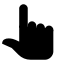 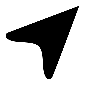 Canteen’s non-residential premises
Small Privatization
Key specifications of the object
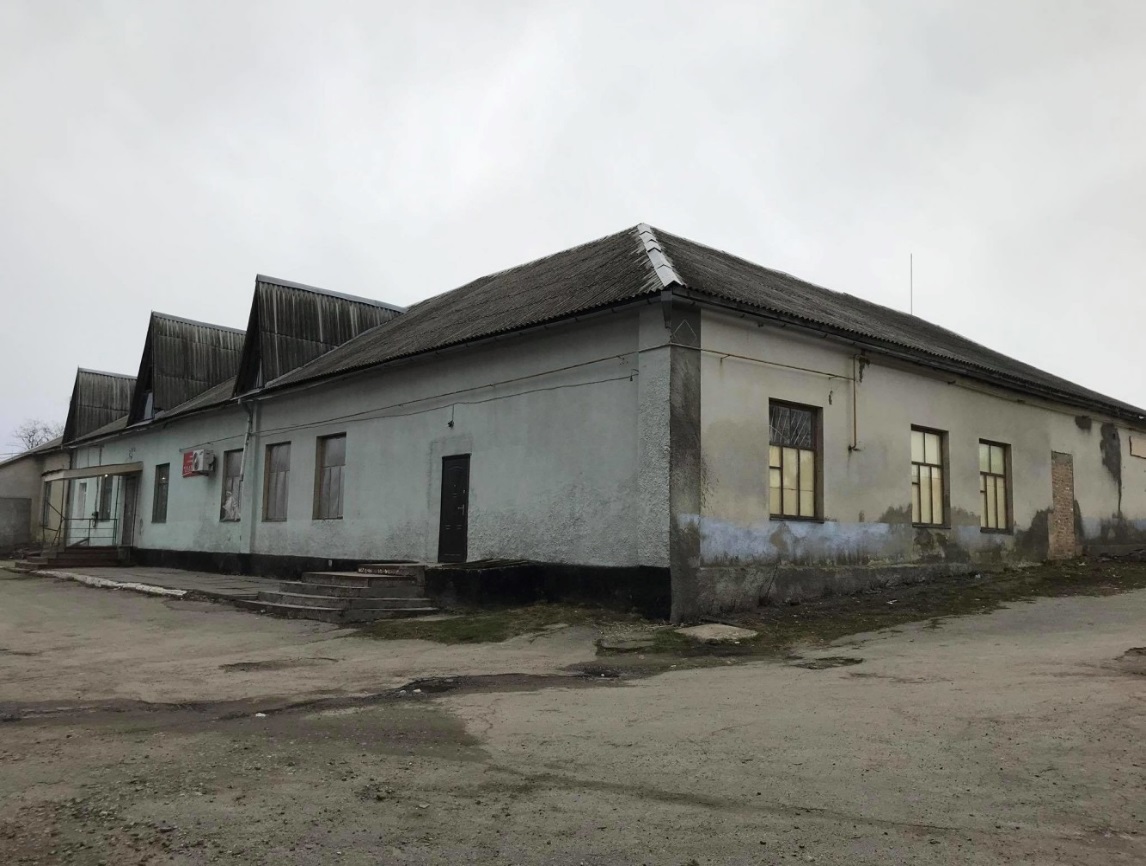 Adress: 6, Zavodska St., Luka village, Tarashchanskyi district, Kyiv region
 
Canteen’s premises with a total area of 430.1 sq. m. that don’t include in the authorized capital of JSC “Luchanskyi Sugar Plant”.  Year of construction – 1924. It’s a one-storey  building. Main construction elements: foundation – quarried stone; walls – slag, coated with brick; partitions – wooden boards; overlapping – wooden beams; wooden roll; floor – asbestos and plywood; openings – wood.
Elements of engineering infrastructure: water heating; electricity supply; gas supply.
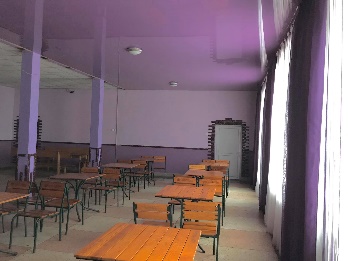 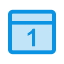 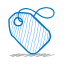 Auction date
Opening price
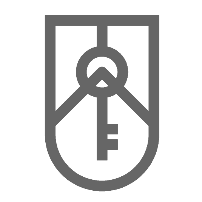 State
Property
Fund
of Ukraine
31.08.2020
₴370 200
Take part in 
an auction
Object 
information
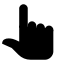 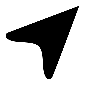 Sewer collector
Small Privatization
Key specifications of the object
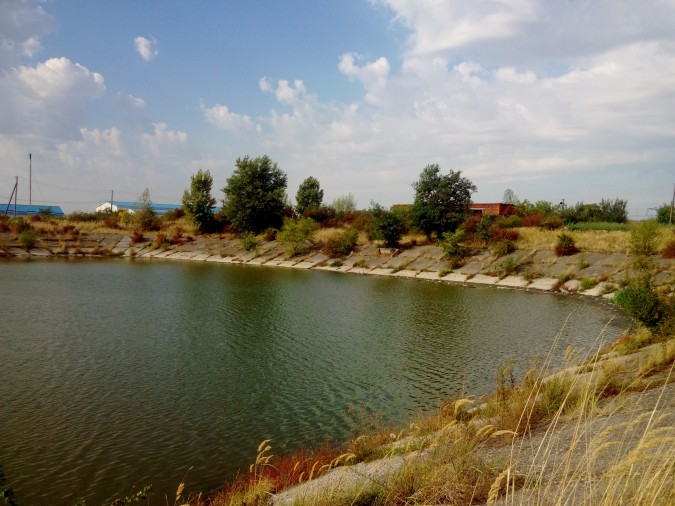 Address: 2б, Trudova St., Rozivka village, Uzhhorodskyi district, Zakarpattia region

The object of unfinished construction includes: a building of a sewage pumping station with a total area of 127.4 sq. m; a sewer reservoir with a total area of 13590.0 sq. m; a distribution chamber with an area of 43.6 sq. m; a receiving chamber with an area of 16.8 sq. m; sand platforms (reservoirs) with a total area of 3402.0 sq. m; distribution station with an area of 67.2 sq. m; pumping station of domestic drain; pavement with an area of 594.0 sq. m. Object is located in the industrial area on the land plot of 3.64 hectares. The construction readiness is – 75%. The technical condition of the object is unsatisfactory.
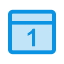 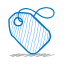 Auction date
Opening price
31.08.2020
₴3 526 383
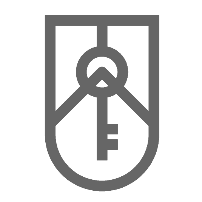 State
Property
Fund
of Ukraine
Take part in 
an auction
Object 
information
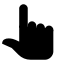 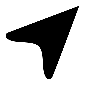 Small Privatization
Object of Unfinished Construction is a High School
Key specifications of the object
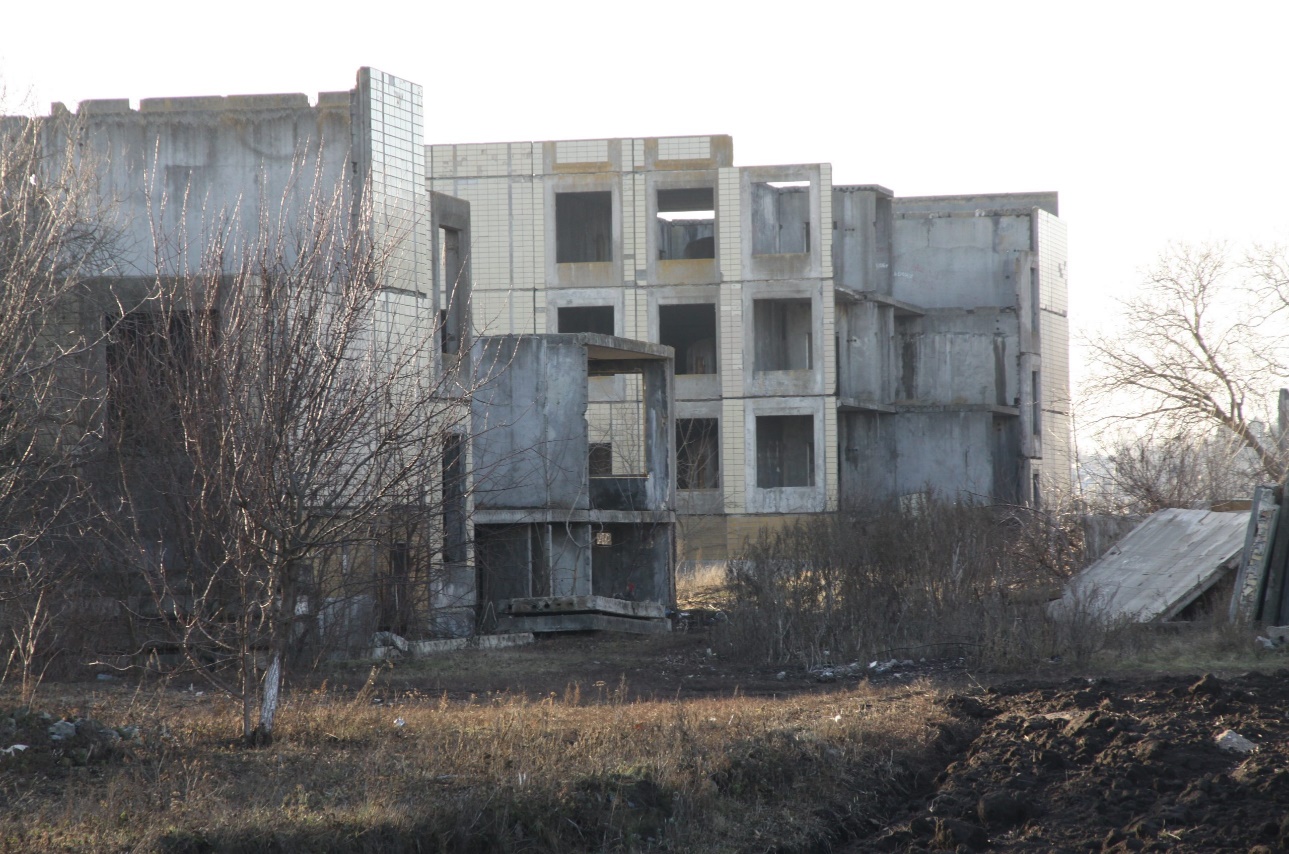 Address:  103, Tsumbala Serhiia (Radianska) St., Stavyscha small town, Kyiv region
The object of unfinished construction is a three-storey frame structure with a basement. Building of the object was begun in late 1992 and stopped in April 1995. Exterior walls and interior partitions are made of reinforced concrete panels and bricks. The foundation is concrete. Floors - reinforced concrete hollow panels. There is no roof. The floor is concrete, not decorated, there is no coating. Finishing of window and door openings - absent. Finishing works of internal premises were not carried out. There are no elements of engineering support. The construction readiness of the object is 21%.
The object is located on the second line of the building, the access roads to the building are dirt. The surrounding area is not tidy, not guarded, there is no fence.
The land plot was not allocated separately, land cadastral documentation for the land plot was not developed.
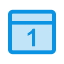 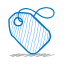 Auction date
Opening price
₴2 475 042
01.09.2020
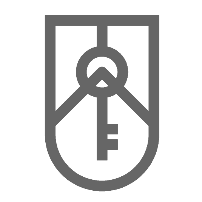 State
Property
Fund
of Ukraine
Object 
information
Take part in 
an auction
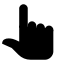 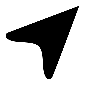 Shop Building
Small Privatization
Key specifications of the object
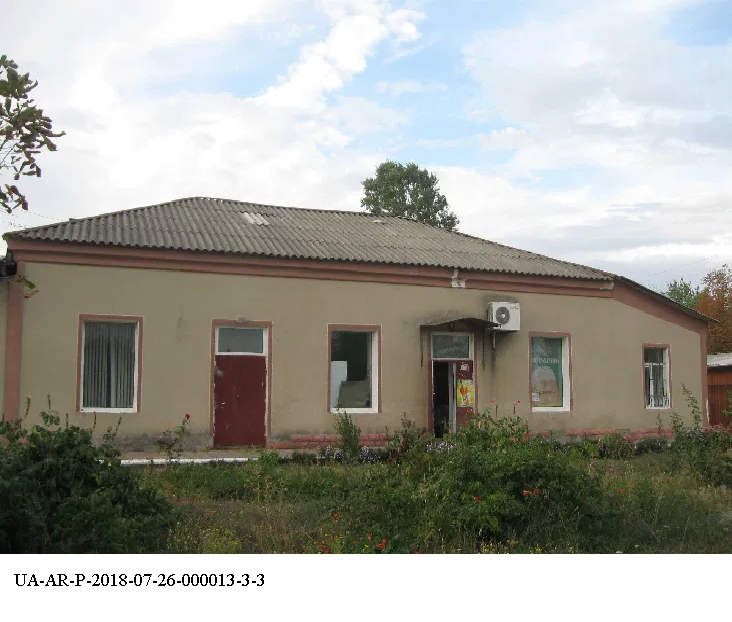 Address : 92-а, Bochkovycha St., Podilsk town, Odesa region
The object is non-residential premises with a total area of 252.0 sq. m., which are used for a shop. It’s one-storey building, in which these premises are located, was built in 1956: walls made of shell rock, floors - made of reinforced concrete slabs; consists of thirteen adjoining premises. The premises are provided with electricity, water supply and sewerage, are in satisfactory condition.
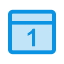 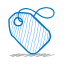 Auction date
Opening price
02.09.2020
₴696 292
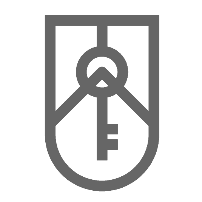 State
Property
Fund
of Ukraine
Take part in 
an auction
Object 
information
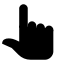 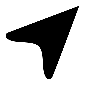 Premises on the First Floor of the Building
Small Privatization
Key specifications of the object
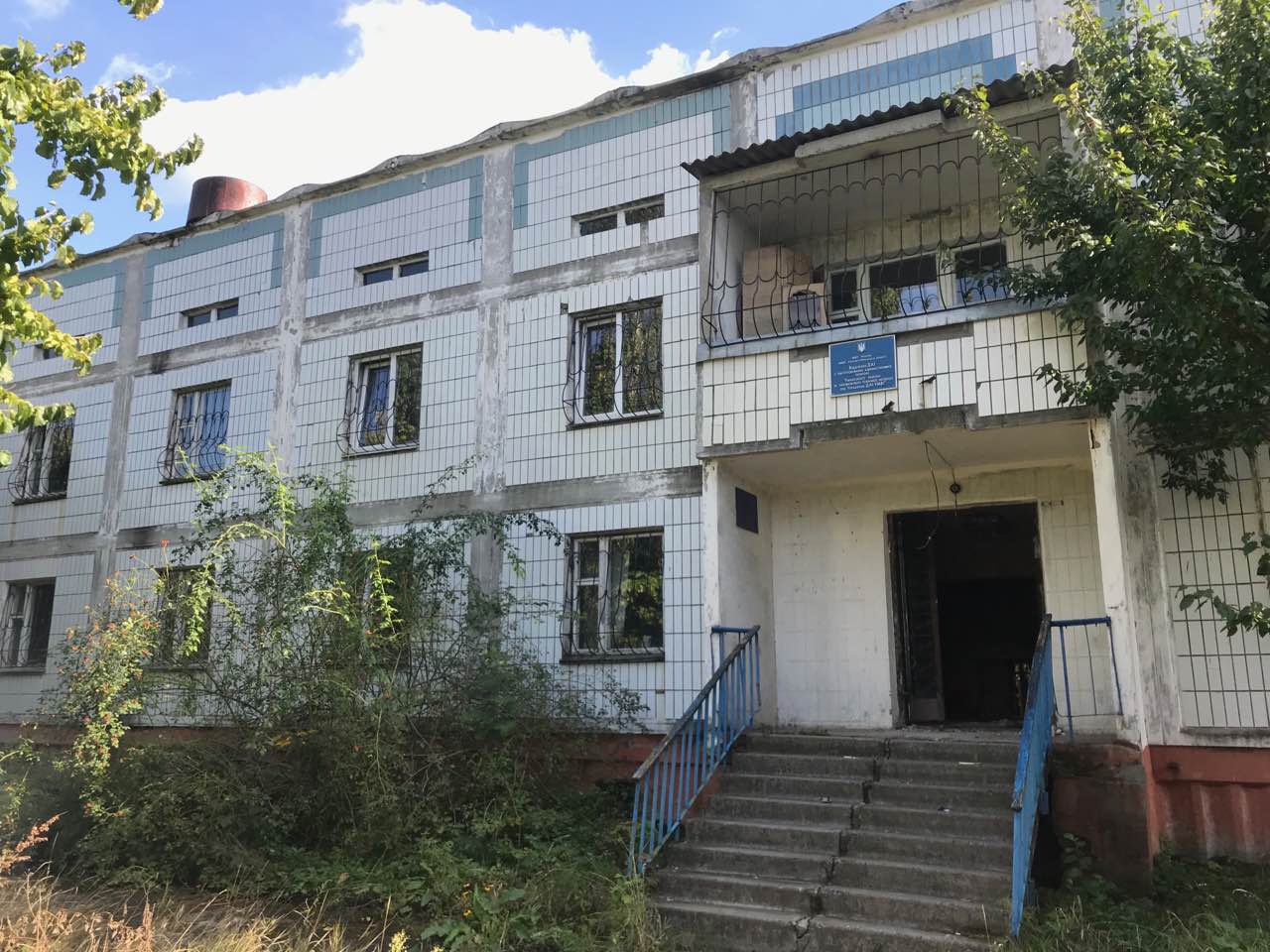 Address: 65, Evropeyska St., Uman town, Cherkasy region

Premises are on the first floor of a building with a total area of ​​107.9 sq. m. Non-residential premises (6-rooms) are located on the first floor of a two-storey office building. The premises have not been used for a long time, the physical condition is not satisfactory. The building is located on the outskirts of the town; communication networks are connected to the building. The land plot on which the administrative building is located is accounted for according to Bila Tserkva KEV and belongs to the lands of industry, transport, communications, energy, defense and other purposes; form of ownership - state; cadastral number is missing.
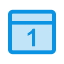 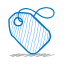 Auction date
Opening price
₴128 750
02.09.2020
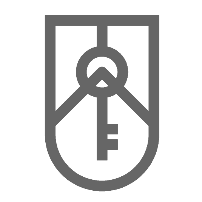 State
Property
Fund
of Ukraine
Object 
information
Take part in 
an auction
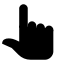 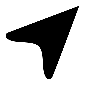 Object of Unfinished Construction is a House of Culture
Small Privatization
Key specifications of the object
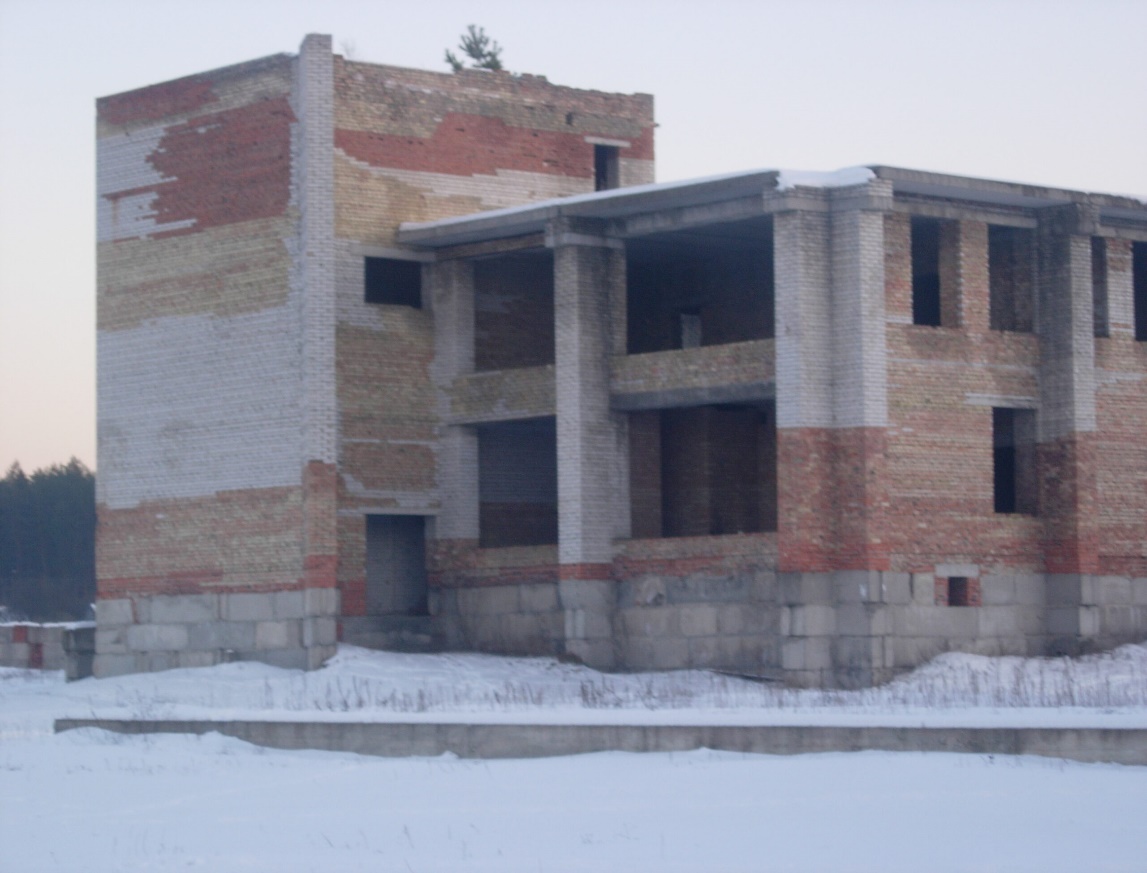 Address: 4Д, Shevchenka St., Kodra small town, Makarivskyi district, Kyiv region
The building is two-storey, brick. The privatization object includes an unfinished basement, the first, second and third floors of the house of culture with a total area of ​​4655.7 sq. m. The degree of construction readiness of the object is 11%. Building materials and equipment that have not been handed over for installation are not available on the site. No conservation work was carried out. The erected structures were affected by precipitation, temperature changes and unauthorized dismantling by the population, which led to partial damage and destruction of the erected structures. The territory is not fenced, abandoned. There are no elements of engineering and sanitary support systems. The erected structural elements of the building are in a satisfactory condition.
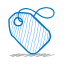 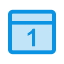 Opening price
Auction date
₴293 300
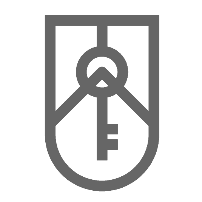 02.09.2020
State
Property
Fund
of Ukraine
Object 
information
Take part in 
an auction
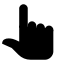 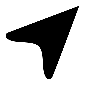 Small Privatization
Non-residential Building - Canteen
Key specifications of the object
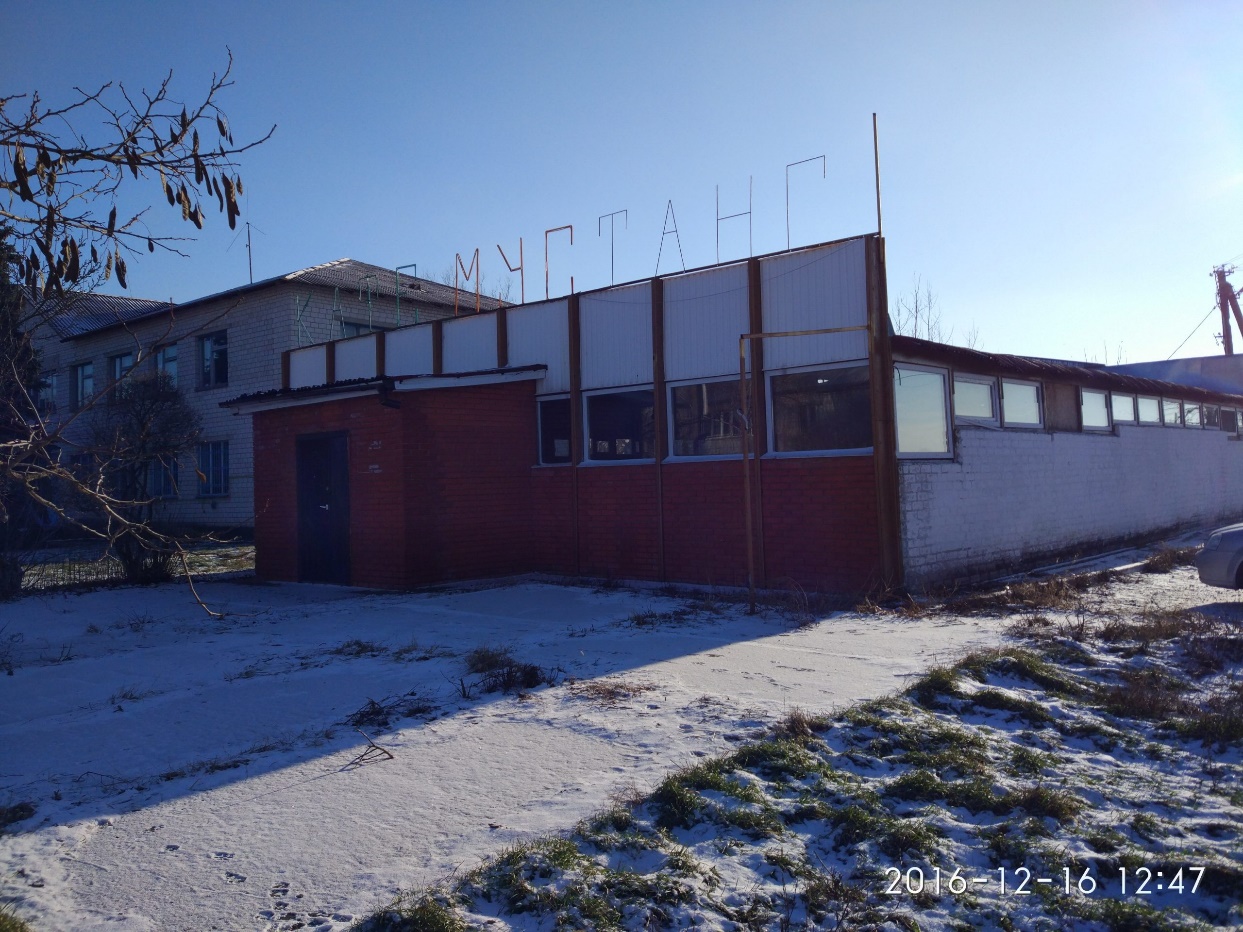 Address: 22, Sviato-Mykolaivska St., Bziv village, Barushivskyi district, Kyiv region

The canteen building was built in 1979. According to the project's functional purpose, the building was built as a canteen building, which functioned only in the summer. In terms of capital, the building belongs to group IV: first it was a building with metal walls, then the walls were lined with brick. The building has two separate entrances to the premises located on the front and rear facades. Engineering communications - electricity, water supply. The fencing of the territory is made of reinforced concrete panels measuring 2.5x2.9 m. The area of ​​the fence is 64 sq. m. The general and physical condition of the main building elements of the building is satisfactory. Information about the land plot: the land plot is not allocated separately.
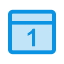 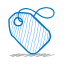 Auction date
Opening price
₴126 708
02.09.2020
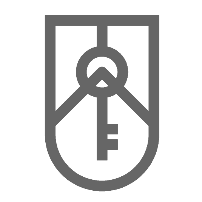 State
Property
Fund
of Ukraine
Object 
information
Take part in 
an auction
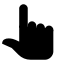 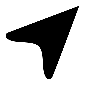 Small Privatization
Factory - a Laundry and Dry Cleaning Company
Key specifications of the object
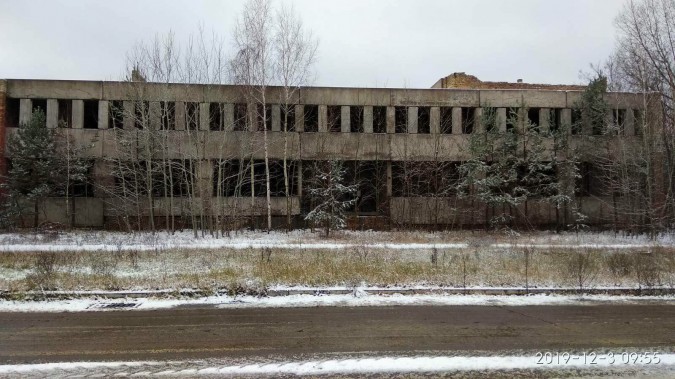 Address: 2, Klenovyi passage, Slavutych town, Kyiv region

Object is unfinished construction. The walls are brick and partly concrete slabs. Partitions - brick. Floors - reinforced concrete panels. Finishing, roof, window and door openings are missing. The erected structural elements of the buildings are in a satisfactory condition. The area nearby is not tidy. There is no fence. The land plot was not allocated separately, land cadastral documentation for the land plot was not developed. There is no information about the balance holder.
The level of construction readiness is 33%. Registration number: at the stage of state registration.
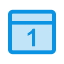 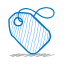 Auction date
Opening price
₴372 500
04.09.2020
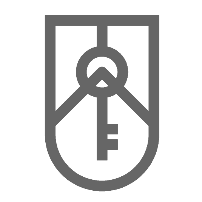 State
Property
Fund
of Ukraine
Object 
information
Take part in 
an auction
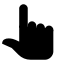 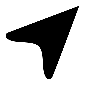 Group of inventory objects
Small Privatization
Key specifications of the object
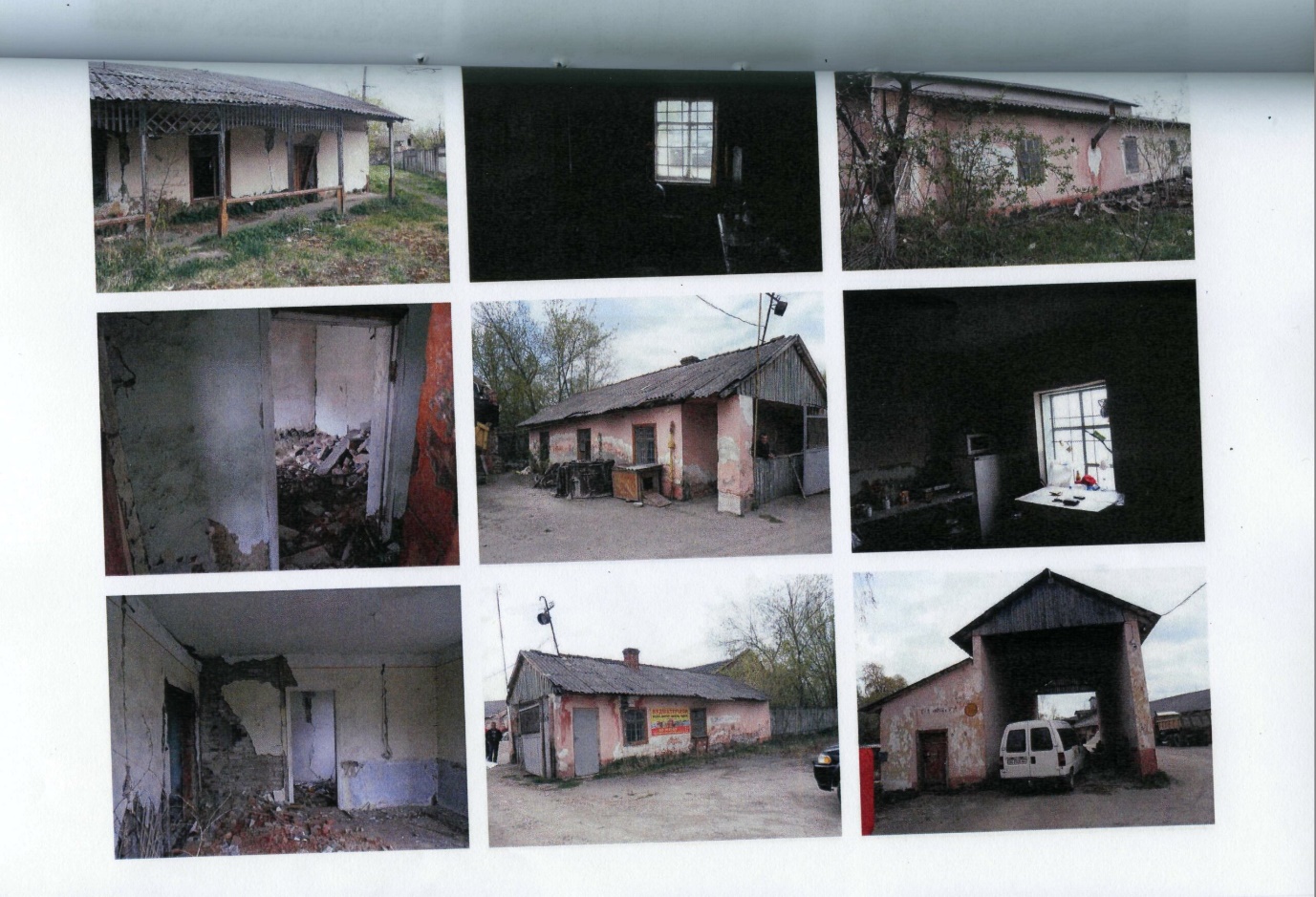 Address: 258-Б, Stryiska St., Drohobuch town, Lviv region 

Group of inventory objects as a part: asphalt platforms, weight automobile, deepened warehouse, office laboratory, machine shop, fence, air power line, fire depot and bath, fire depot, checkpoint, working tower, warehouse No. 1, warehouse No. 2, warehouse No. 3, warehouse No. 4, warehouse No. 5, warehouse No. 6, warehouse No. 8.
The total land area is 2.4983 ha. There is no information on the cadastral number for the land plot.
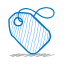 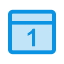 Opening price
Auction date
₴6 724 687
07.09.2020
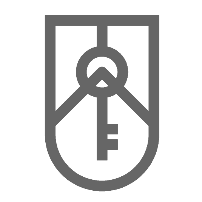 State
Property
Fund
of Ukraine
Take part in 
an auction
Object 
information
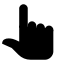 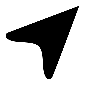 Small Privatization
Group of Non-residential Buildings
Key specifications of the object
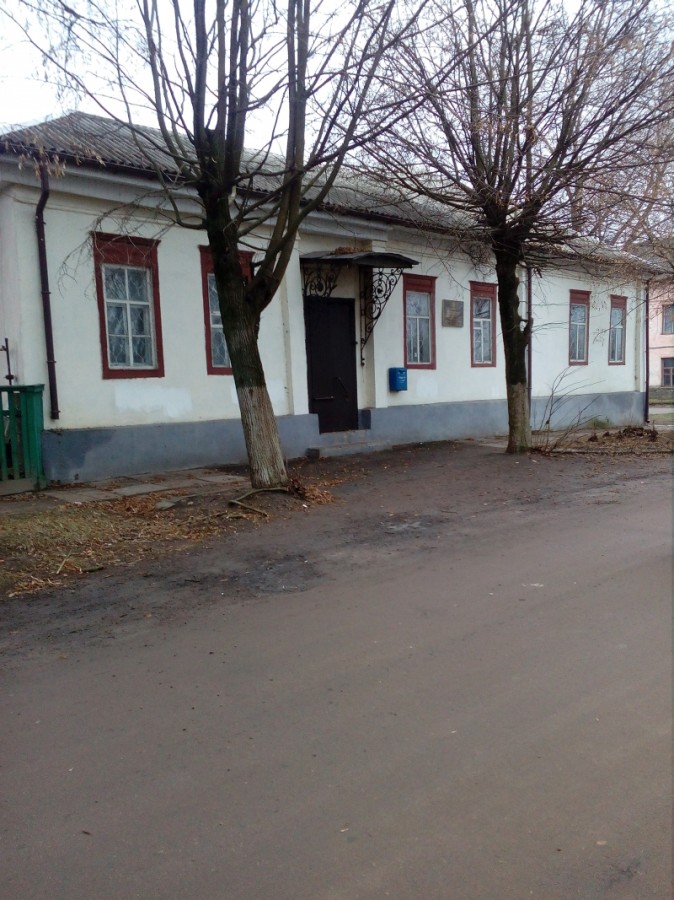 Address: 13, Poshtova St., Novhorod-Siverskyi town, Chernihiv region 

A group of non-residential buildings consists of: a non-residential building with a total area of 282.3 sq. m., brick foundation, wooden walls lined with bricks, roof made of asbestos sheets, available gas supply, electricity supply, drainage; garage with a total area of 35.9 sq. m. - one-storey, foundation, walls - brick, roof made of asbestos sheets, available electricity; toilet with a total area of 3 sq. m. - foundation, walls - brick, roof of asbestos sheets.
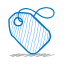 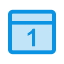 Auction date
Opening price
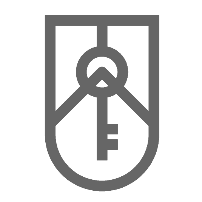 State
Property
Fund
of Ukraine
₴271 646
07.09.2020
Take part in 
an auction
Object 
information
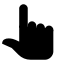 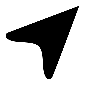 Administrative Building
Small Privatization
Key specifications of the object
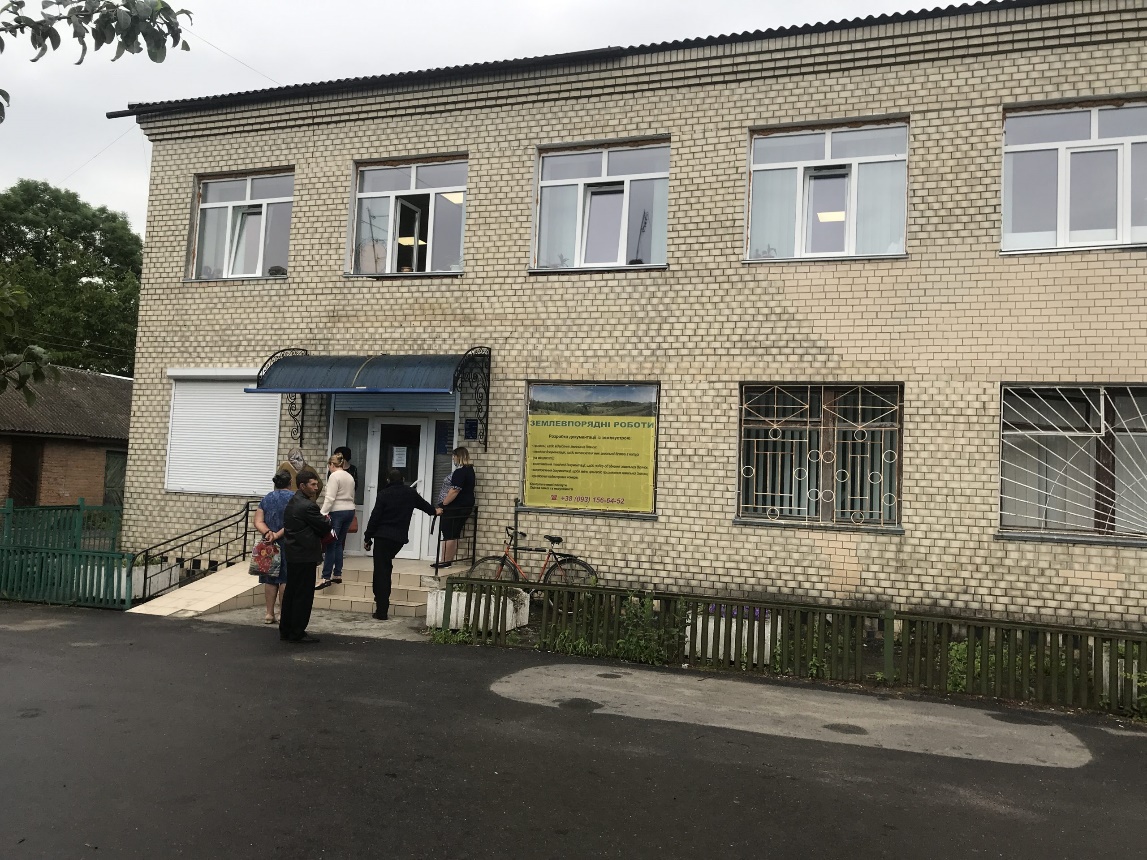 Address: 2, Podilskyi lane, Starokostiantynivsk town, Khmelnytskyi region

Administrative building with a total area 491.8 sq. m. The foundation is stone, the walls are brick, the roof is slate, the floor is reinforced concrete, the floor is tile, linoleum. Available: water supply, sewerage, heating (water), electrification. This building is given in rent.
The right of permanent use is registered on the land plot.
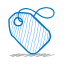 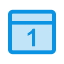 Opening price
Auction date
₴1 075 675
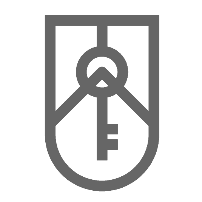 State
Property
Fund
of Ukraine
08.09.2020
Take part in 
an auction
Object 
information
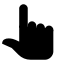 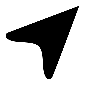 Administrative Building
Small Privatization
Key specifications of the object
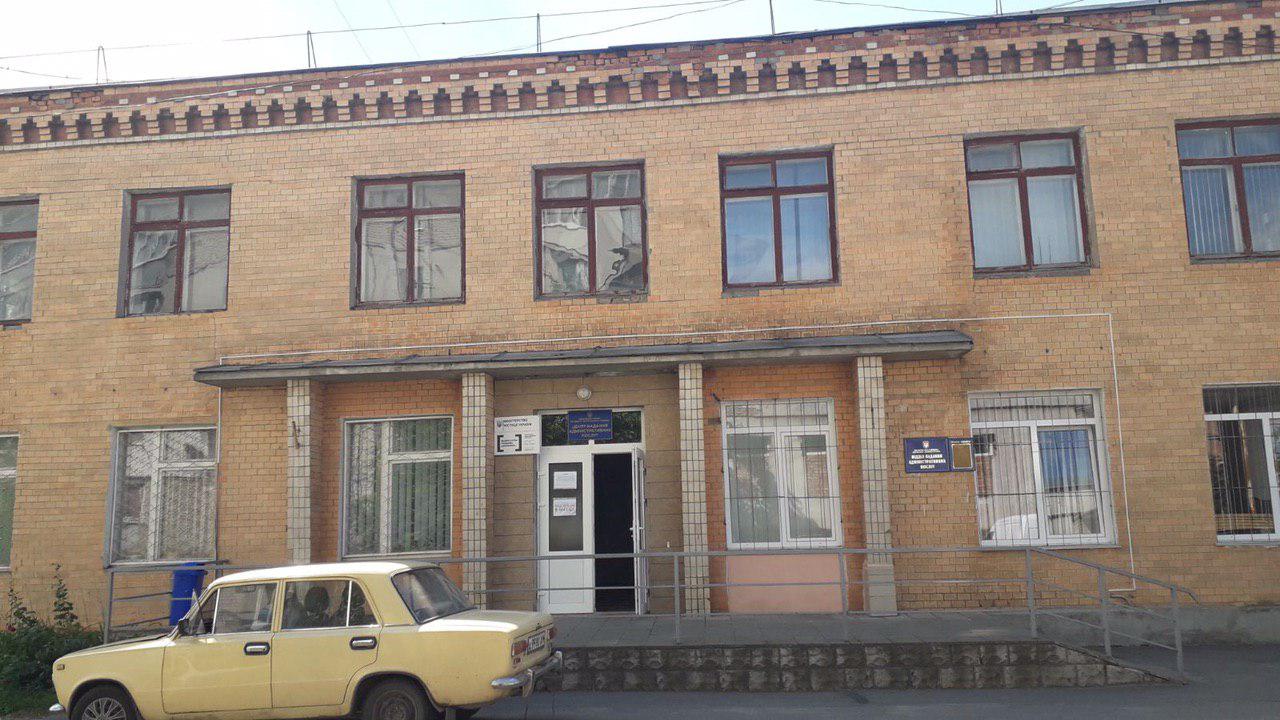 Address: 8а, Lysenka St., Volochysk town, Volochunskyi district, Khmelnytskyi region

Administrative building with a total area of 426.9 sq. m. The ownership of the object is registered with the State of Ukraine in the person of the State Statistics Service of Ukraine. The object is located on a land plot of 510 sq. m. This building is given in rent.
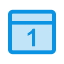 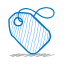 Auction date
Opening price
08.09.2020
₴419 901
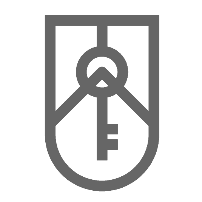 State
Property
Fund
of Ukraine
Take part in 
an auction
Object 
information
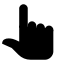 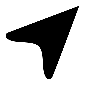 Complex of Buildings
Small Privatization
Key specifications of the object
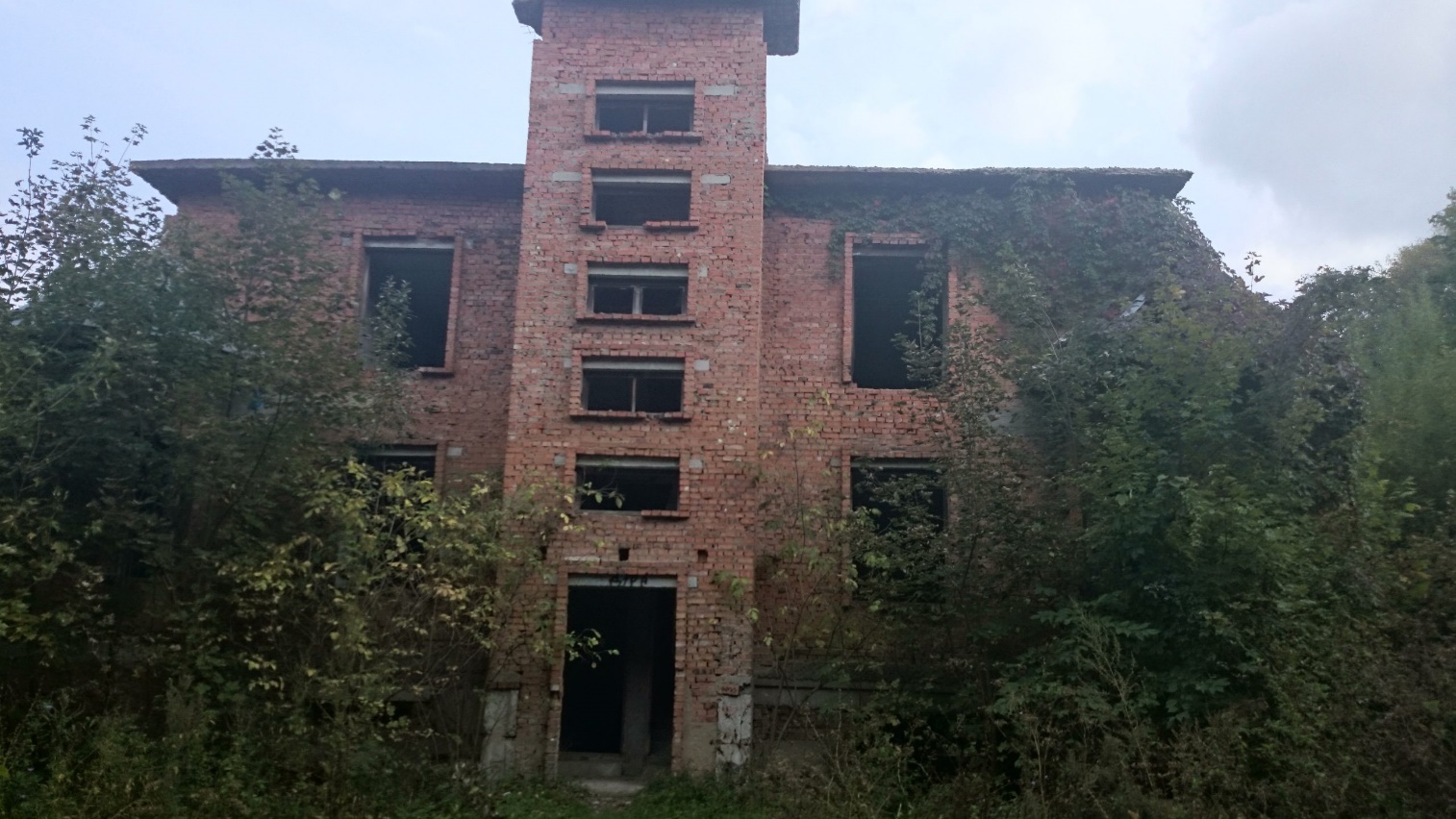 Address: 46, Lisova St., Lisovi Hrynivtsi village, Khmelnytskyi region

The object of unfinished construction is a complex of buildings (administrative building, boiler room, garage). The building area is 380.8 sq. m. (boiler room and garage are one-storey, administrative building is two-storey). All buildings are brick, floors - reinforced concrete panels. The object is accounted for on the balance sheet of SE “Khmelnytskyi Forestry”. The percentage of construction readiness is 40%. The book value of the object is UAH 644 thousand.
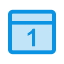 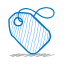 Auction date
Opening price
₴322 187
09.09.2020
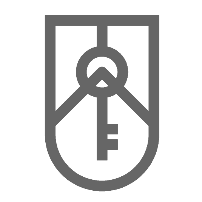 State
Property
Fund
of Ukraine
Object 
information
Take part in 
an auction
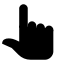 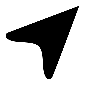 Building of the Former Kindergarten
Small Privatization
Key specifications of the object
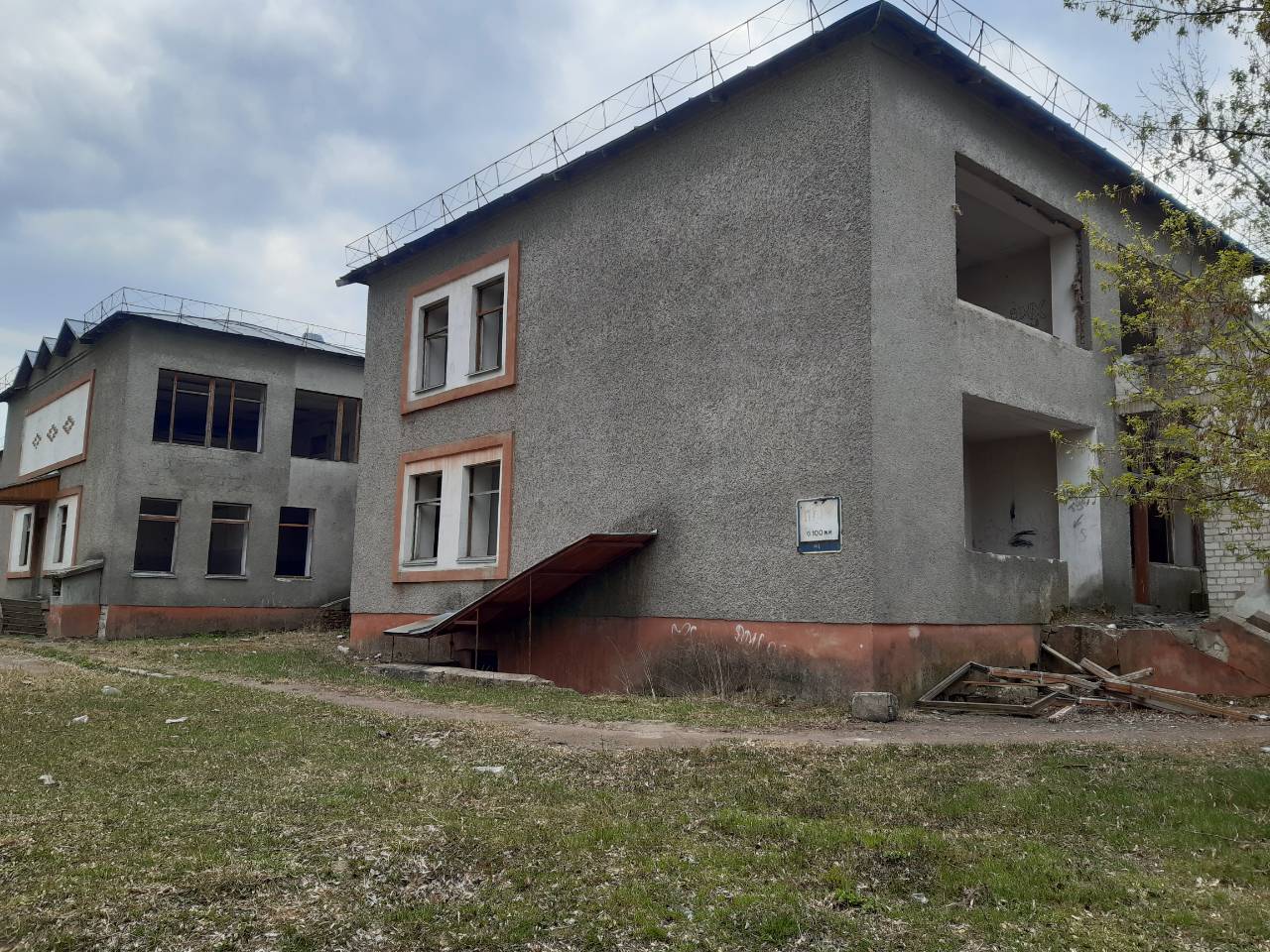 Address : 6-А, Myru St., Ivnytsia village, Andrushivskyi district, Zhytomyr region

The building of the former kindergarten with a total area of 2,511.5 sq. m. The balance holder is PrJSC “Firm “Zhytomyrinvest”, a two-storey brick building with a basement located in the center of the settlement, which has not been used for a long time.
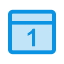 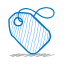 Auction date
Opening price
₴235 718
09.09.2020
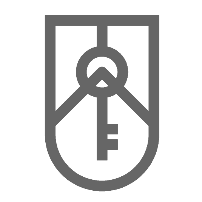 State
Property
Fund
of Ukraine
Take part in 
an auction
Object 
information
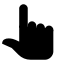 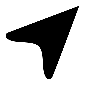 Administrative Building
Small Privatization
Key specifications of the object
Address : 83, Bielovaska (Lenina) St., Krasnohrad town, Kharkiv region

Non-residential administrative building, one-storey with a basement with a total area of 277.3 sq. m. (basement area 56.5 sq. m.), building area - 305.0 sq. m. Year of construction - 1905. Not used for its intended purpose. The technical condition is satisfactory. Land plot of 0.0539 ha.
The non-residential building of garage is one-storey with a total area of 24.8 sq. m., building area - 31.5 sq. m. Year of construction - 1976. Not used for its intended purpose. The technical condition is satisfactory. The land plot is 0.0031 ha.
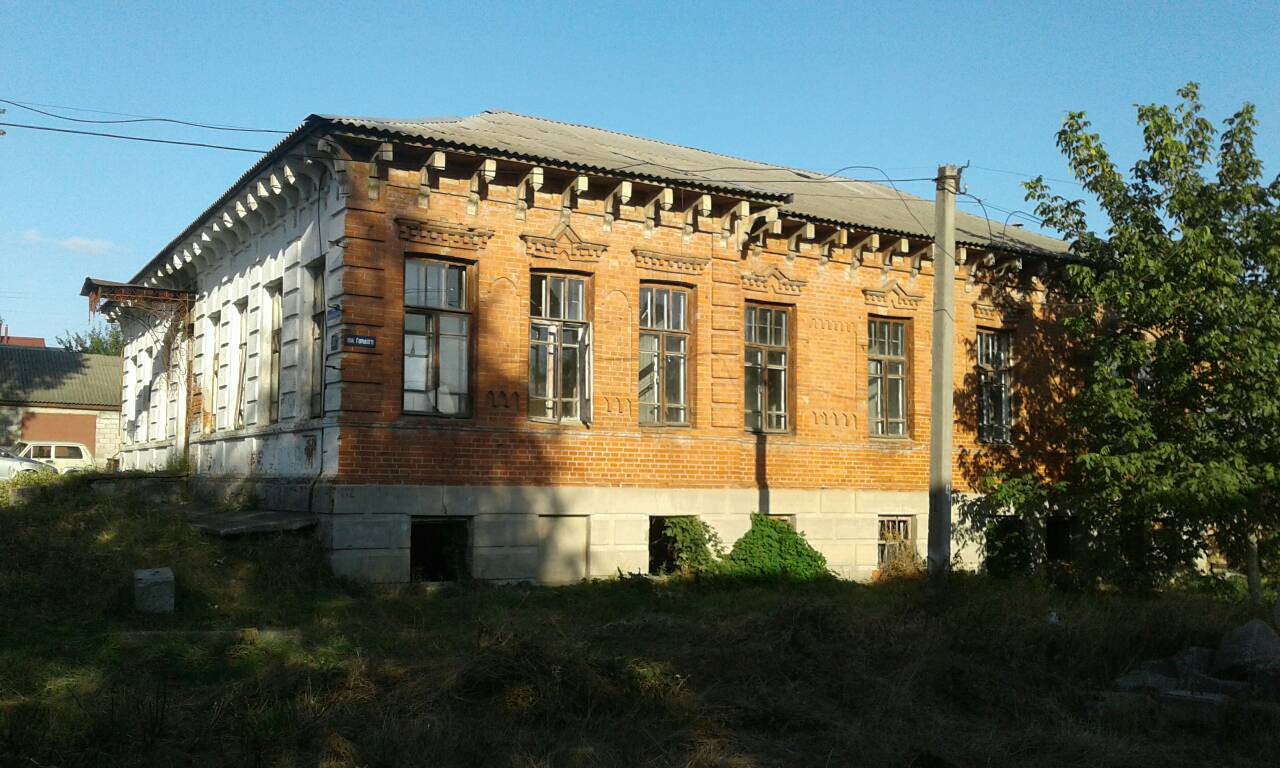 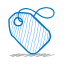 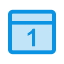 Opening price
Auction date
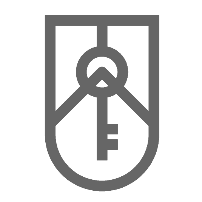 ₴708 000
10.09.2020
State
Property
Fund
of Ukraine
Object 
information
Take part in 
an auction
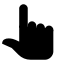 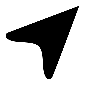 Group of Inventory Objects
Small Privatization
Key specifications of the object
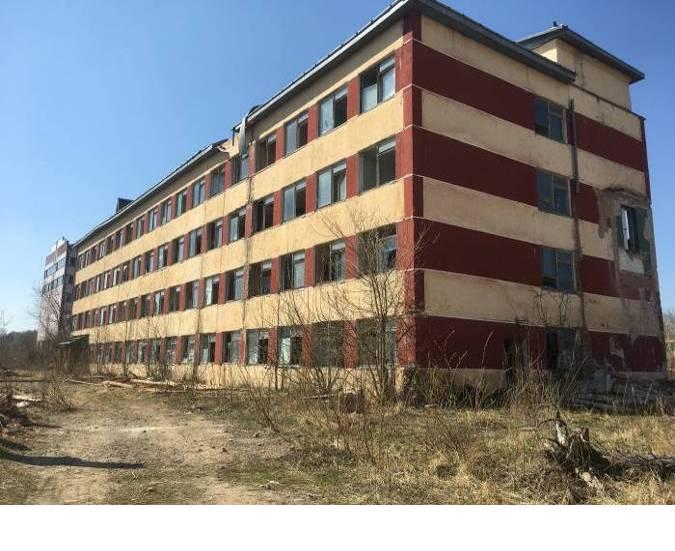 Address: 721, Drohobytska St., Boryslav town, Lviv region

The group of inventory objects consists of: the premises of the former medical center with an area of 131.3 sq. m., sanitary pass to the canteen with a total area of 31.2 sq. m., a greenhouse with a total area of 93.5 sq. m., vegetable storage. The object is located on the territory of JSC “Hallak”, on the outskirts of Boryslav town, an industrial area of the town. As of today, the company is not operating.
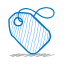 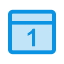 Opening price
Auction date
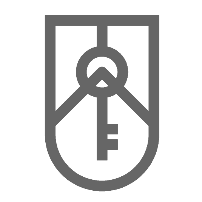 State
Property
Fund
of Ukraine
11.09.2020
₴327 475
Object 
information
Take part in 
an auction
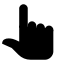 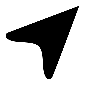 Sauna with an area of 51.7 sq. m.
Small Privatization
Key specifications of the object
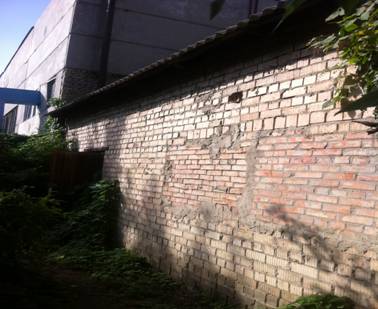 Address: 34, Biletskoho Akademika St., Kyiv city

Object size: 51.7 sq. m. The house is one-storey, non-residential purpose, brick, attached to the technological building (boiler room), the owner of which is PE “Ros”. The foundation is tape, from reinforced concrete plates, external walls brick, partitions brick, overlapping reinforced concrete, a roof - asbestos-cement sheets. Year of commissioning - 1996.
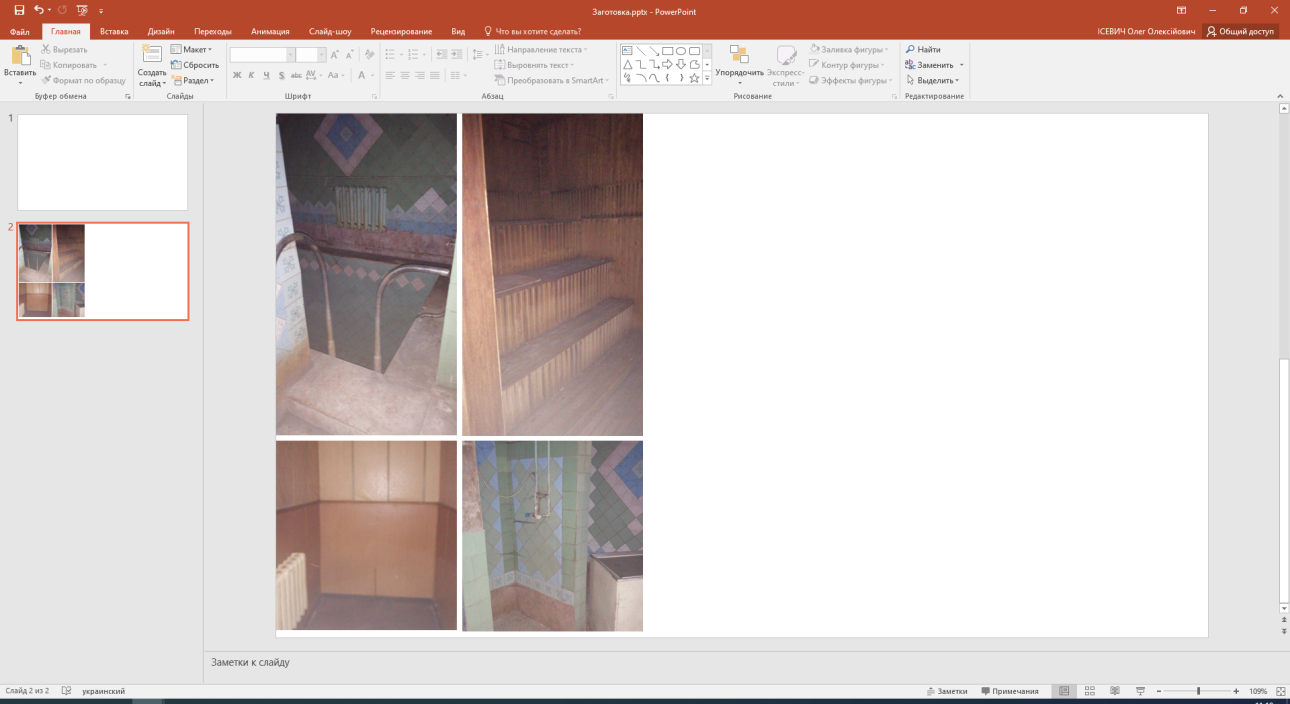 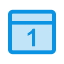 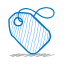 Auction date
Opening price
11.09.2020
₴233 290
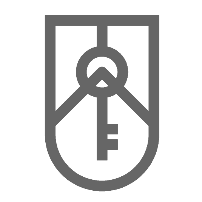 State
Property
Fund
of Ukraine
Object 
information
Take part in 
an auction
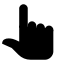 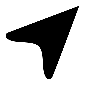